С днем рождения, любимый город!
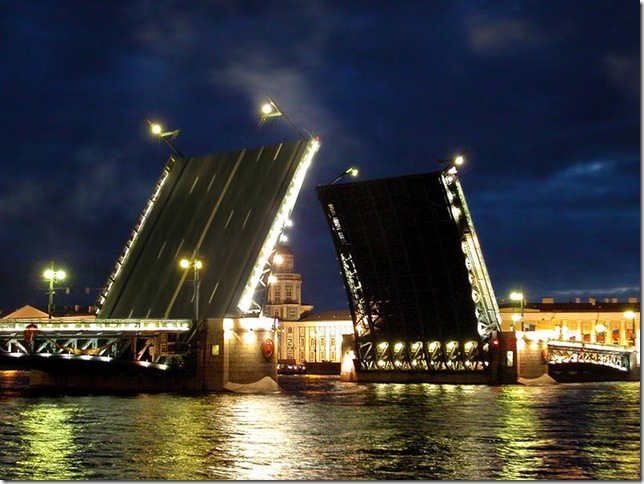 Люблю тебя, Петра творенье…
Царь Петр первый-основатель Санкт-Петербурга
Петропавловская крепость
Великая река
Дворцовый мост. Разводка.
Посмотри, мой друг вокруг…
Лев-символ могущества
Дворцовая площадь
Эрмитаж
Сфинксы на набережной
Медный всадник
Наш город красив в любое время года
Речной кораблик
Очарование дождливого Петербурга
Салют над городом
До новых встреч с любимым городом!